Fig. 1. Species accumulation curve of arthropods collected on 480 Bt maize and non-Bt maize plants during two growing ...
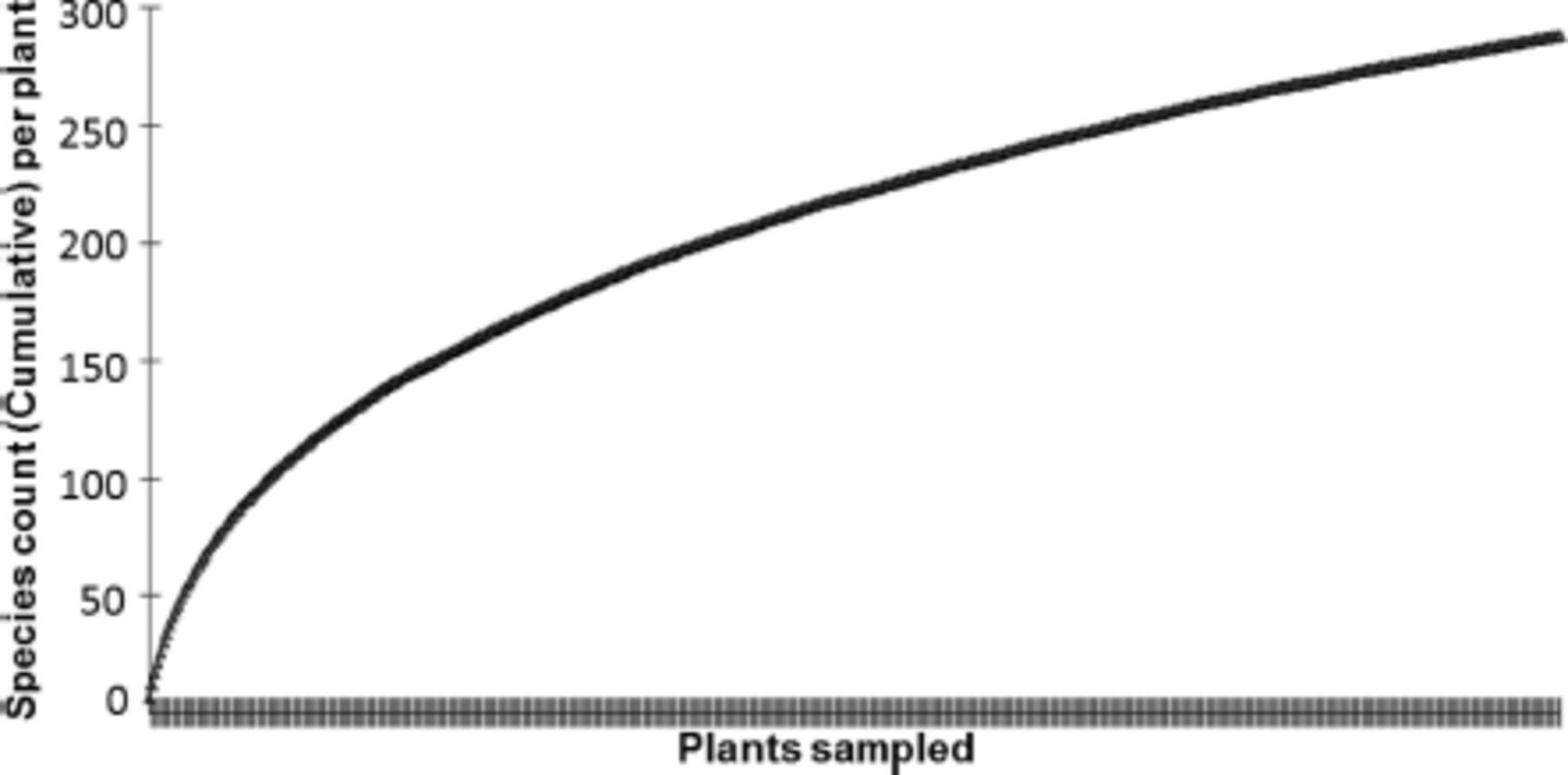 Environ Entomol, Volume 43, Issue 1, 1 February 2014, Pages 197–208, https://doi.org/10.1603/EN12177
The content of this slide may be subject to copyright: please see the slide notes for details.
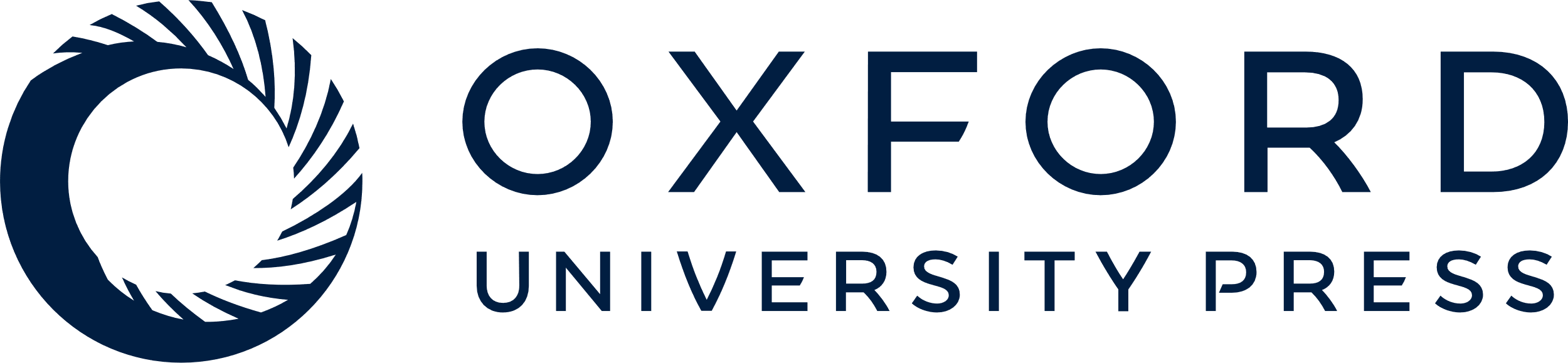 [Speaker Notes: Fig. 1. Species accumulation curve of arthropods collected on 480 Bt maize and non-Bt maize plants during two growing seasons at two localities.


Unless provided in the caption above, the following copyright applies to the content of this slide: © 2014 Entomological Society of America]